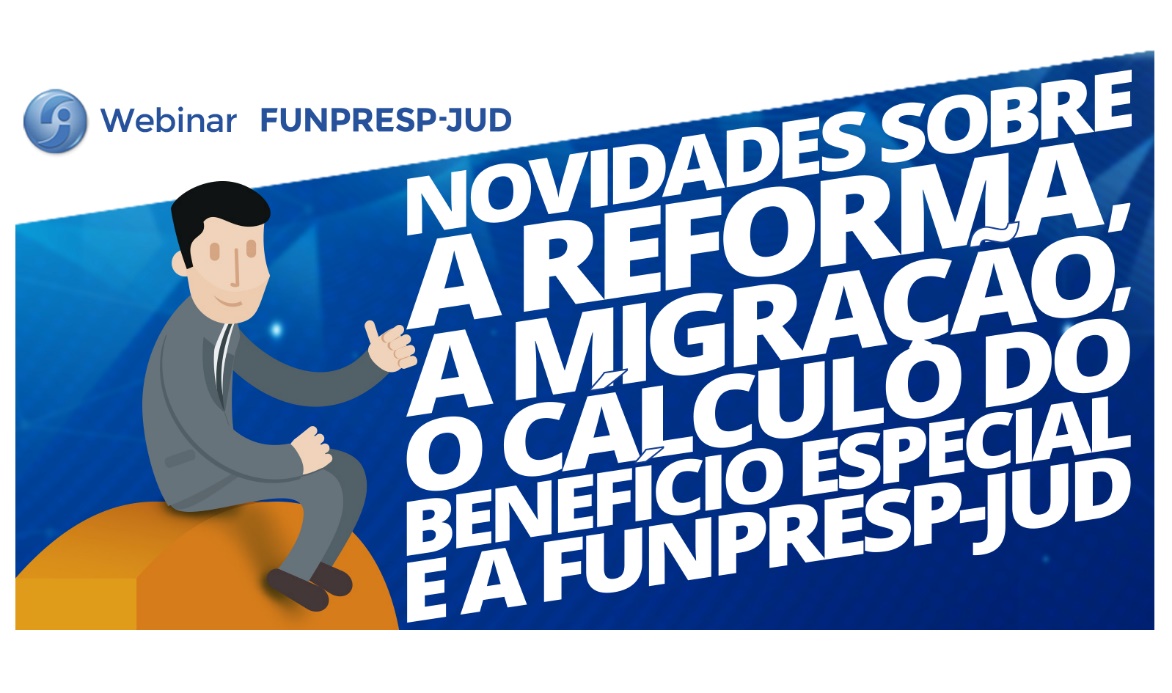 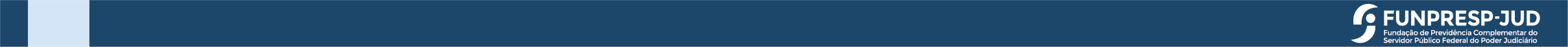 Regras de aposentadoria voluntária
EC 20/1998
Integralidade/Paridade (idade mínima: 60H/55M) 
até 31/12/2003
EC 41/2003
Média de 80% 
e Reajustes
1º/1/2004 às Funpresp’s*
Lei 12.618/2012
Média de 80% limitada ao teto e Reajustes 
desde às Funpresp’s*
*Executivo: 04/02/2013
Legislativo: 07/05/2013
Judiciário/MP: 14/10/2013
TRANSIÇÃO DA PEC 6/2019 (aposentadoria voluntária)
Contribuir por mais tempo
(Pontos [frações] = Idade + TC [em dias])
Receber menos
ingresso no SP até 31/12/2003: integralidade/paridade aos 65H e 62M (será considerado na apuração da remuneração a variação na carga horária e na vantagens permanentes, últimos 10 anos, e nas vantagens pessoais e de caráter individual, 1/30 por ano de recebimento/contribuição)
ingresso no SP até as Funpresp’s: 60% da média aritmética simples dos 100%, acrescido de 2% a cada ano de contribuição, que exceder a 20 anos de contribuição
Após as Funpresp’s ou migrados: 60% da média aritmética simples, limita ao teto do RPGS, dos 100%, acrescido de 2% a cada ano de contribuição, que exceder a 20 anos de contribuição
Percentuais de contribuição (Ativos)
Medida Provisória 805, de 30/10/2017: A contribuição para a manutenção do RPPS da União passará para:
11% sobre a parcela da base de contribuição igual ou inferior ao limite máximo dos benefícios do RGPS
14% sobre a parcela da base de contribuição que supere o limite máximo dos benefícios do RGPS
Pagar mais
Percentuais de contribuição (Inativos)
Pagar mais
TRANSIÇÃO DA PEC 6/2019 (servidor com deficiência)
ingresso no SP até 31/12/2003: integralidade/paridade (será considerado na apuração da remuneração a variação na carga horária e na vantagens permanentes, últimos 10 anos, e nas vantagens pessoais e de caráter individual, 1/30 por ano de recebimento)
ingresso no SP até as Funpresps: 100% da média aritmética simples dos 100%
Após as Funpresps ou migrados: 100% da média aritmética simples, limita ao teto do RPGS, dos 100%
*Possibilidade de ajuste proporcional, considerando o TC sem deficiência ou com deficiência em grau diferente
Regras da PEC 6/2019
*Possibilidade de ajuste proporcional, considerando o TC sem deficiência ou com deficiência em grau diferente
TRANSIÇÃO DA PEC 6/2019 (pensão por morte)
Acidente do trabalho, doença profissional ou do trabalho: integralidade (será considerado na apuração da remuneração a variação na carga horária e na vantagens permanentes, últimos 10 anos, e nas vantagens pessoais e de caráter individual, 1/30 por ano de recebimento)
Demais casos de incapacidade permanente: 60% da média aritmética simples dos 100%, acrescido de 2% a cada ano de contribuição, que exceder a 20 anos de contribuição
O que é a migração de regime (CF/1988 e Lei 12.618/2012)
Opção de Adesão à Funpresp-Jud
(participante patrocinado)
Opção pelo RPPS limitado ao teto do RGPS 
(limitação do desconto e dos benefícios de aposentadoria e pensão ao teto do RGPS)
Assegurado o Benefício Especial (BE)
(pagamento mensal pela União)
Opção até 29/3/2019 (o exercício da opção é irrevogável e irretratável)
O que é o Benefício Especial (art. 3º e 22 da Lei 12.618/2012)
Benefício Especial (BE)
 X,XX
Devolução da Contribuição realizada 
 1.100,00 (11%)
Subsídio/ Remuneração de contribuição para o RPPS integral
 15.839,45
 1.742,34 (11%)
Descontos realizados a maior
 10.000,00
Descontos devidos
 5.839,45
 642,34 (11%)
Opção pelo RPPS limitado 
 5.839,45
 642,34 (11%)
Objetivo: compensar as contribuições realizadas antes da migração
Cálculo do Benefício Especial (5 passos)
1º) obter os valores mensais das remunerações de contribuição anteriores à data de mudança do regime, utilizadas como base para as contribuições ao RPPS da União, dos Estados, do Distrito Federal ou dos Municípios, desde a competência de 7/1994 ou a do início da contribuição, se posterior àquela competência.
Certidão/declaração emitida pelos Órgãos/Entidades anteriores, conforme Portaria MPS 154, de 16/5/2008.
2º) atualizar os valores obtidos pelo Índice Nacional de Preços ao Consumidor Amplo (IPCA), divulgado pela IBGE (valor original x IPCA acumulado = valor atualizado).
3º) desprezar as 20% menores remunerações de contribuição atualizadas. Somar as 80% maiores restantes e dividir pelo total de parcelas remanescentes (= a média aritmética simples).
4º) O valor apurado da média de 80% deve ser deduzido do teto do RGPS/INSS (5.839,45 em 2018).
5º) Multiplicar o valor apurado pelo fator de conversão resultante da divisão da quantidade de contribuições mensais pagas ao RPPS até a data da opção, por 455 (35x13) se homem ou 390 (30x13) se mulher.
Comparar os benefícios projetados
Regra atual 

Integralidade; ou
Média pelo RPPS
Migração
Aposentadoria limitada ao teto do RGPS;
Benefício Especial; e
Funpresp-Jud
Veja um exemplo
Valor bruto projetado na aposentadoria (RPPS): 15.000,00

 Valores brutos projetados da aposentadoria limitada ao teto (RPPS), do Benefício Especial (RPPS) e da Funpresp-jud (RPC):

 Homem: 5.839,45 + 2.000,00 + 7.160,55 = 15.000,00
 Mulher:   5.839,45 + 2.500,00 + 6.660,55 = 15.000,00
COMPARAR VALORES LÍQUIDOS
Simulação		 (Regra atual com 11%)
Homem (60 idade e 35 TC) e mulher (55 idade e 30 TC), com 8,5% de contribuição normal e 2,5% de facultativa. Comparar com o valor da Funpresp-Jud:
*Utilizada a taxa de rentabilidade real anual de 4,5%, para projetar as estimativas de resultado financeiro.
Simulação		(PEC 6/2019 com 11%)
Homem (65 idade e 40 TC) e mulher (62 idade e 37 TC), com 8,5% de contribuição normal e 2,5% de facultativa. Comparar com o valor da Funpresp-Jud:
*Utilizada a taxa de rentabilidade real anual de 4,5%, para projetar as estimativas de resultado financeiro.
Comparativo de percentuais de reajustes
Regra Atual:
RPPS
RPPS Teto
 +
Funpresp-Jud
Migração:
RPPS Teto +
Ben. Especial
Funpresp-Jud
* Percentual relativo aos mês de janeiro e fevereiro/2019.
Rentabilidade do Plano de Benefícios (PB)
110,4% do Bmk
(1) Benchmark 2019 do PB: IPCA + 4,25% ao ano, deduzidos os custos dos investimentos
* Rentabilidade Nominal Líquida = Rentabilidade Nominal, deduzidos os custos dos investimentos
** Rentabilidade Real Líquida = Rentabilidade Nominal Líquida, deduzido o IPCA (inflação acumulada)
107,4% do CDI
Rentabilidade Nominal Líquida em 2019:
Variáveis a serem consideradas
Reformas da previdência (quantas ocorrerão antes da sua aposentadoria?)
Aposentadoria por invalidez ou pensão por morte (alterações propostas)
Percentual de contribuição para o RPPS (11%, 14%, 16% etc)
Contribuições anteriores para o RGPS/INSS (cálculo da média)
Deixar o cargo atual (Estado, Município, Distrito Federal, iniciativa privada etc)
Desempenho da Funpresp-Jud (rentabilidade)
Objetivos pessoais de investimento (perfil, estratégia, apetite de risco etc)
Qual é o problema?
RPC
Diferença
Renda
na 
Fase Ativa
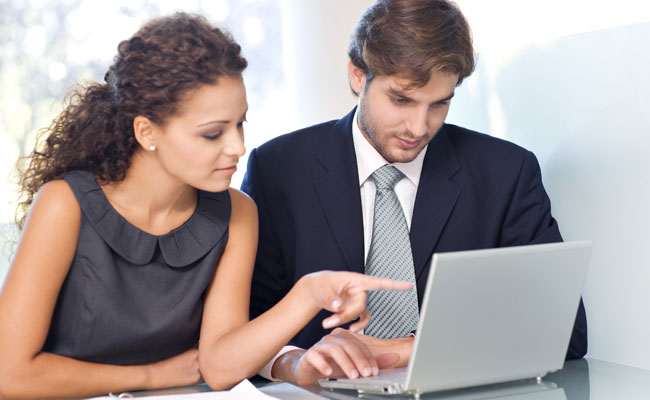 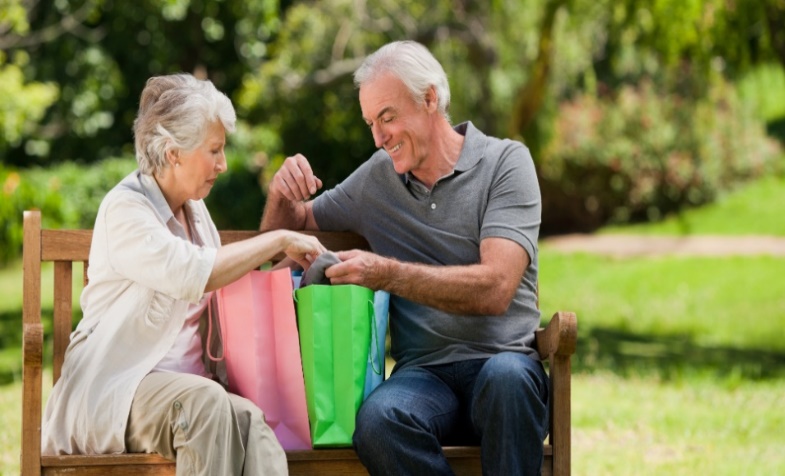 Renda no RPPS e/ou RGPS
Então... Porque aderir?
Para ter no presente uma proteção previdenciária
adicional, que proporcione um futuro
 com qualidade e renda adequada
Regimes de Previdência (CF/1988)
Regime Geral de Previdência Social
RGPS/INSS (art. 201) Iniciativa Privada
Regimes Próprios de Previdência Social
RPPS (art. 40)
Servidores Públicos Civis
Regime de Previdência
Complementar
RPC (art. 202)
Contrato Privado/Facultativo
Sociedades Anônimas (Bancos e Seguradoras)
Sociedades Civis
e Fundações
Entidades Abertas
(com fins lucrativos)
Entidades Fechadas 
(sem fins lucrativos)
CNSP/Susep (MF)
CNPC/Previc (MF)
Instituídas
(sem patrocínio)
Patrocinadas
(com patrocínio)
Funpresp-Jud
A Funpresp-Jud (Resolução STF 496/2012 e Lei 12.618/2012)
Entidade da Administração indireta do Poder judiciário, vinculada ao STF (tem o dever de supervisão e fiscalização)
Possui natureza pública, devendo observar:
os princípios da Administração Pública (legalidade, impessoalidade, moralidade, publicidade e eficiência) e o da economicidade
a legislação federal sobre licitações e contratos administrativos (Lei 8.666, de 21/6/1993)
a regra do concurso público para seleção de pessoal efetivo
a transparência em todos os seus atos de gestão
Somente membros e servidores do Poder Judiciário da União, do MPU e do CNMP podem ser Conselheiros
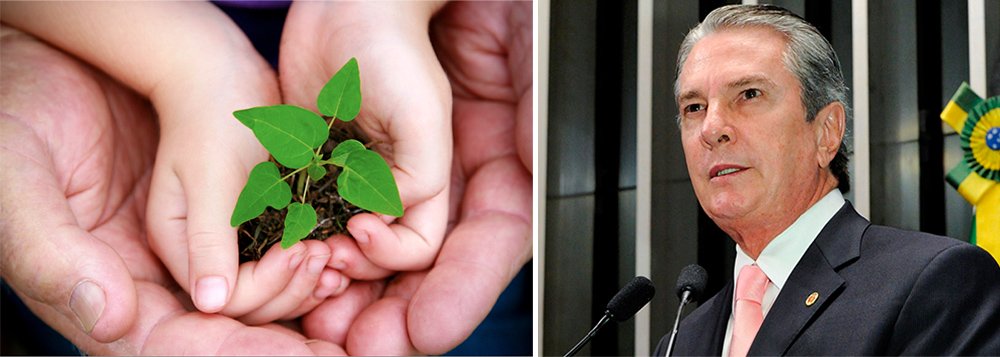 Painel de Governança e Transparência
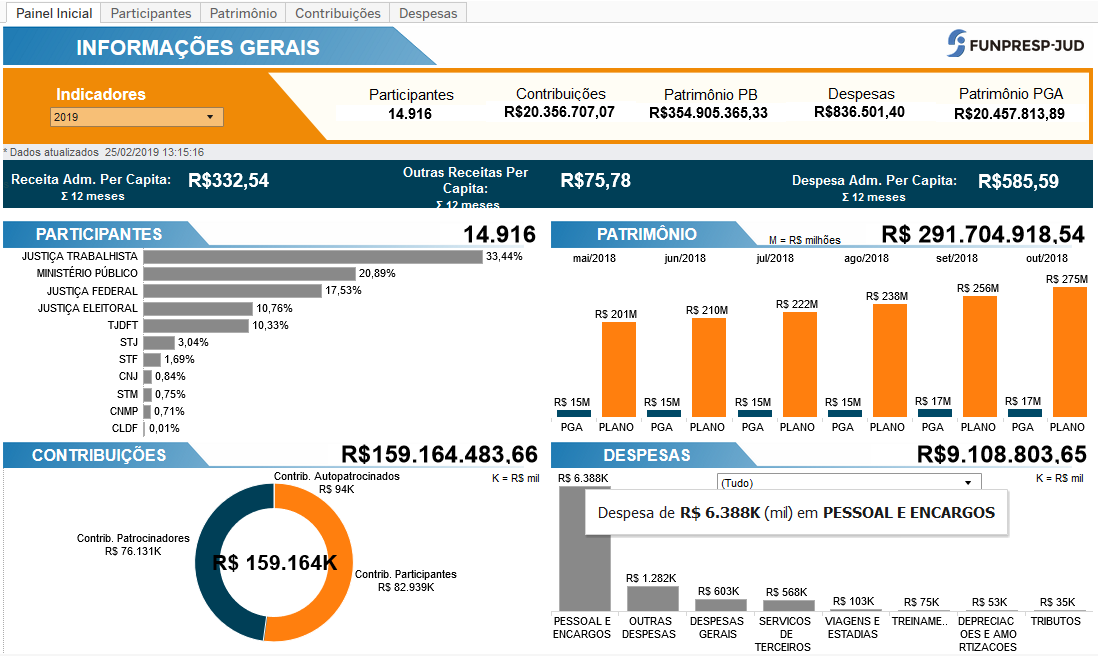 Painel de Governança e Transparência
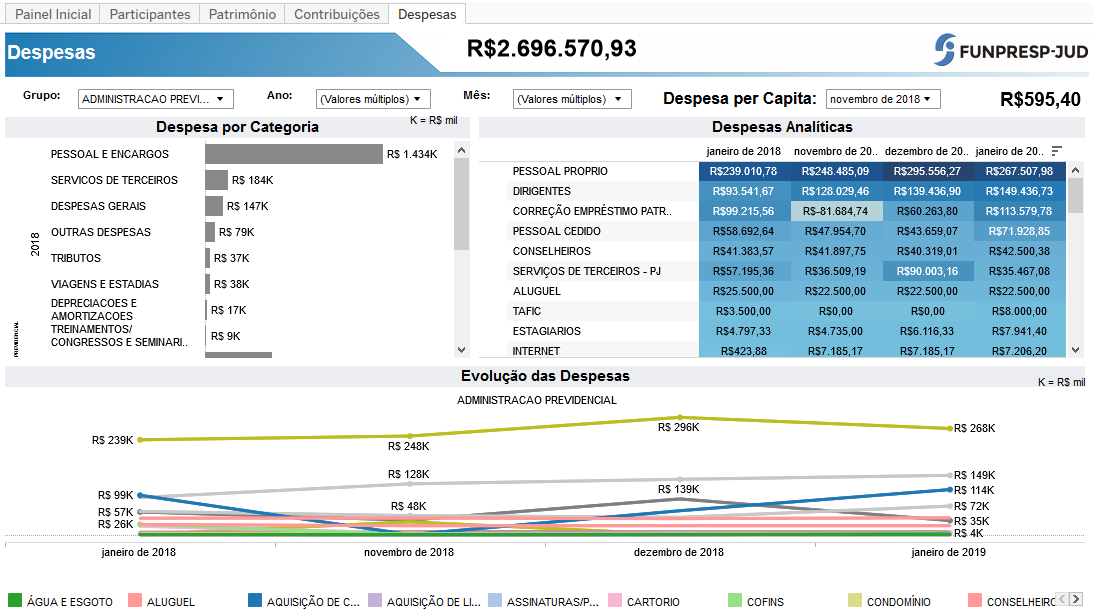 Titular:     Vago   TSE      CJF*    MPF    TST      TJDFT
 Suplente: STF    MPU    CJF      MPT   TRT10ª STM
ESTRUTURA DE GOVERNANÇA
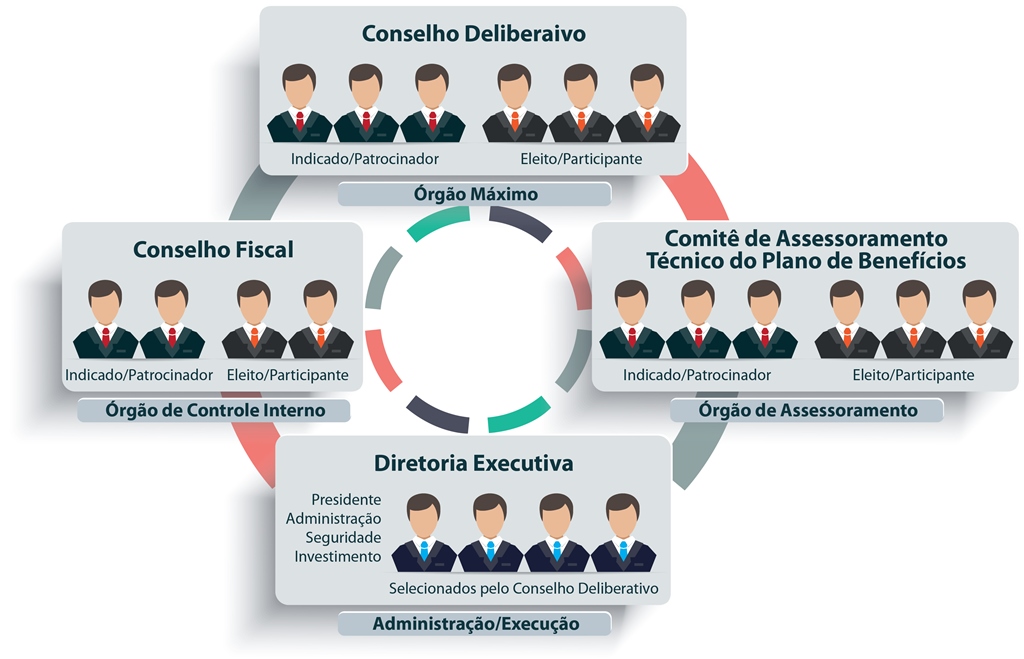 Conselho Deliberativo
*Presidente
Titular:      STF    MPU       STJ*   TJDFT
Suplente: CNJ    TST         TSE      STM
Conselho Fiscal
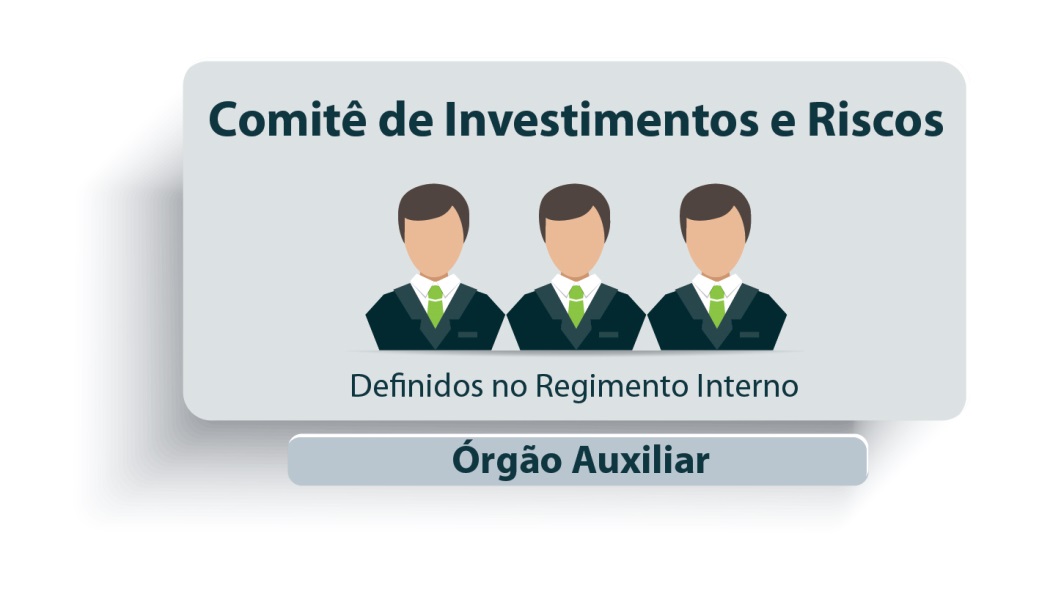 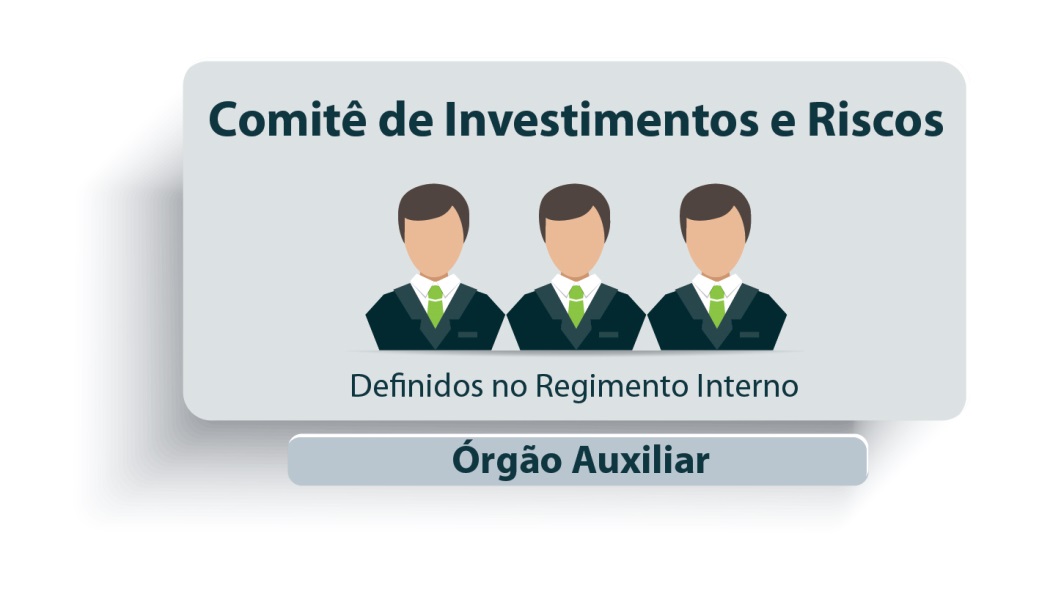 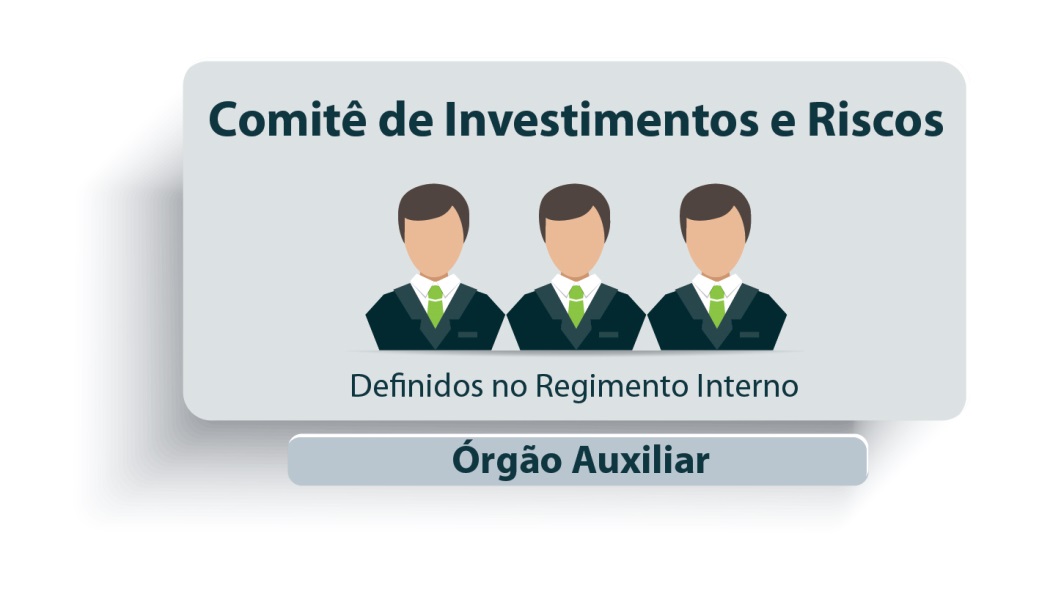 Relatório resumido de investimentos (mensal)
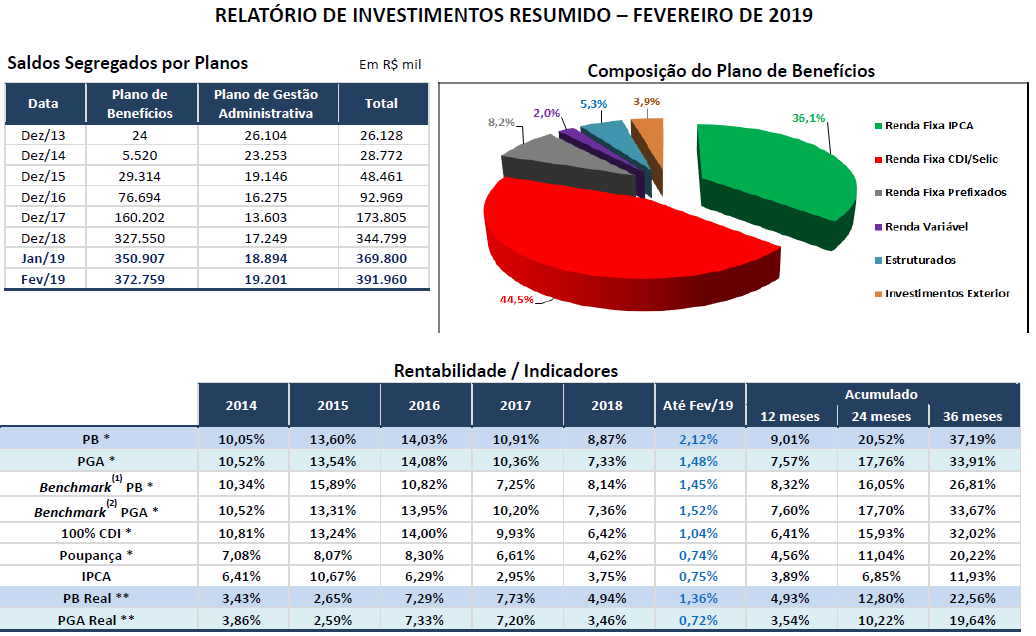 Relatório completo de investimentos (mensal)
RELATÓRIO INVESTIMENTOS FEVEREIRO/2019
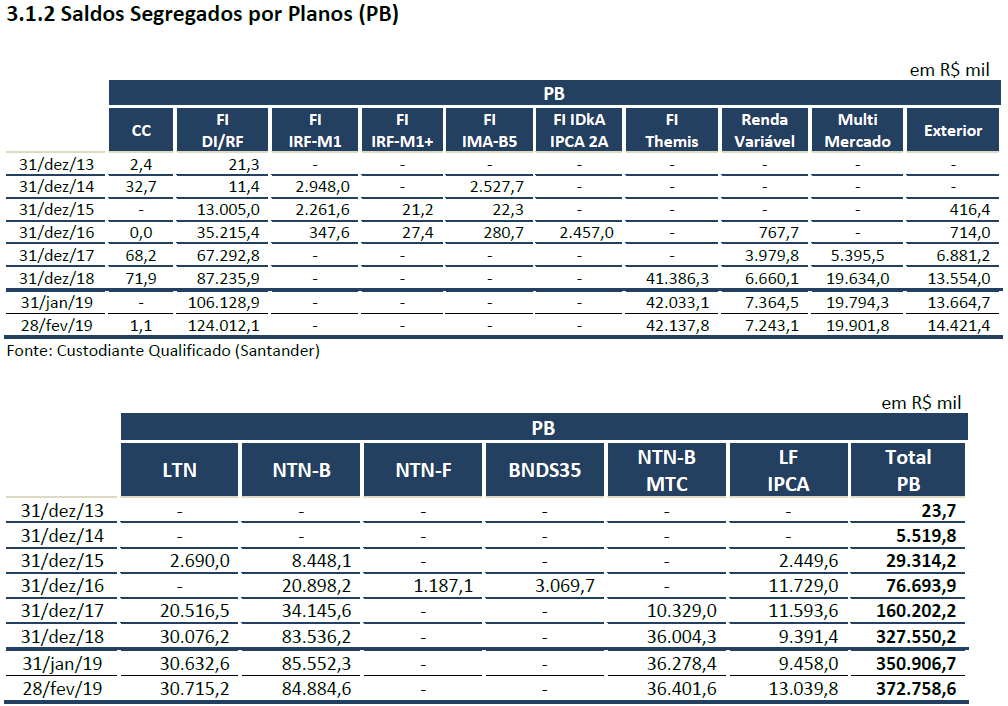 Patrimônio dos Planos (PB e PGA)
São mais de 391 milhões
Mais de 13 milhões em recursos portados de outros planos
Números da Funpresp-Jud		(20/3/2019)
Participantes: 15.114
Patrocinadores:       98 
Equipe Funpresp:    26
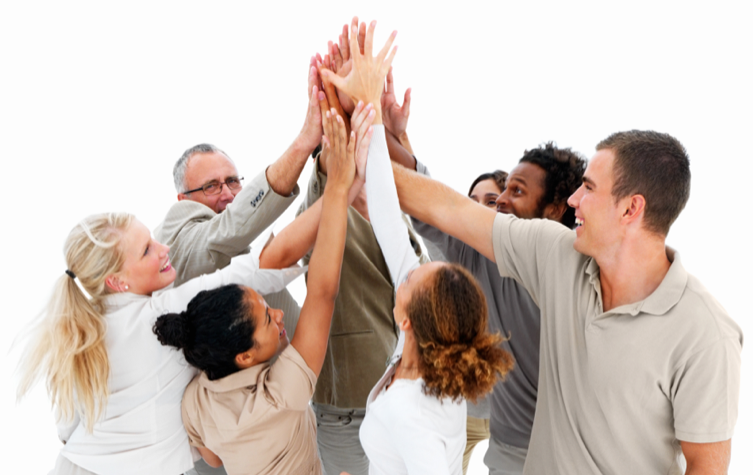 Distribuição dos participantes por cargo efetivo
Opções oferecidas pela Funpresp-Jud
VINCULADO
BENEFÍCIO 
SUPLEMENTAR
Só Você
BENEFÍCIO SUPLEMENTAR
Só Você
VINCULADO
BENEFÍCIO 
SUPLEMENTAR
Só Você
Remuneração 
ou Subsídio recebido na ATIVIDADE
Perdas Remuneratórias
Perdas Remuneratórias
PATROCINADO
Aposentadoria
INTEGRAL
Aposentadoria pela MÉDIA REMUNERATÓRIA
APOSENTADORIA NORMAL
Judiciário ou MPU
Você +
APOSENTADORIA
BÁSICA

TETO DO RGPS/INSS
 5.839,45
Mantém a regra atual
Mantém a regra atual
Participante Patrocinado
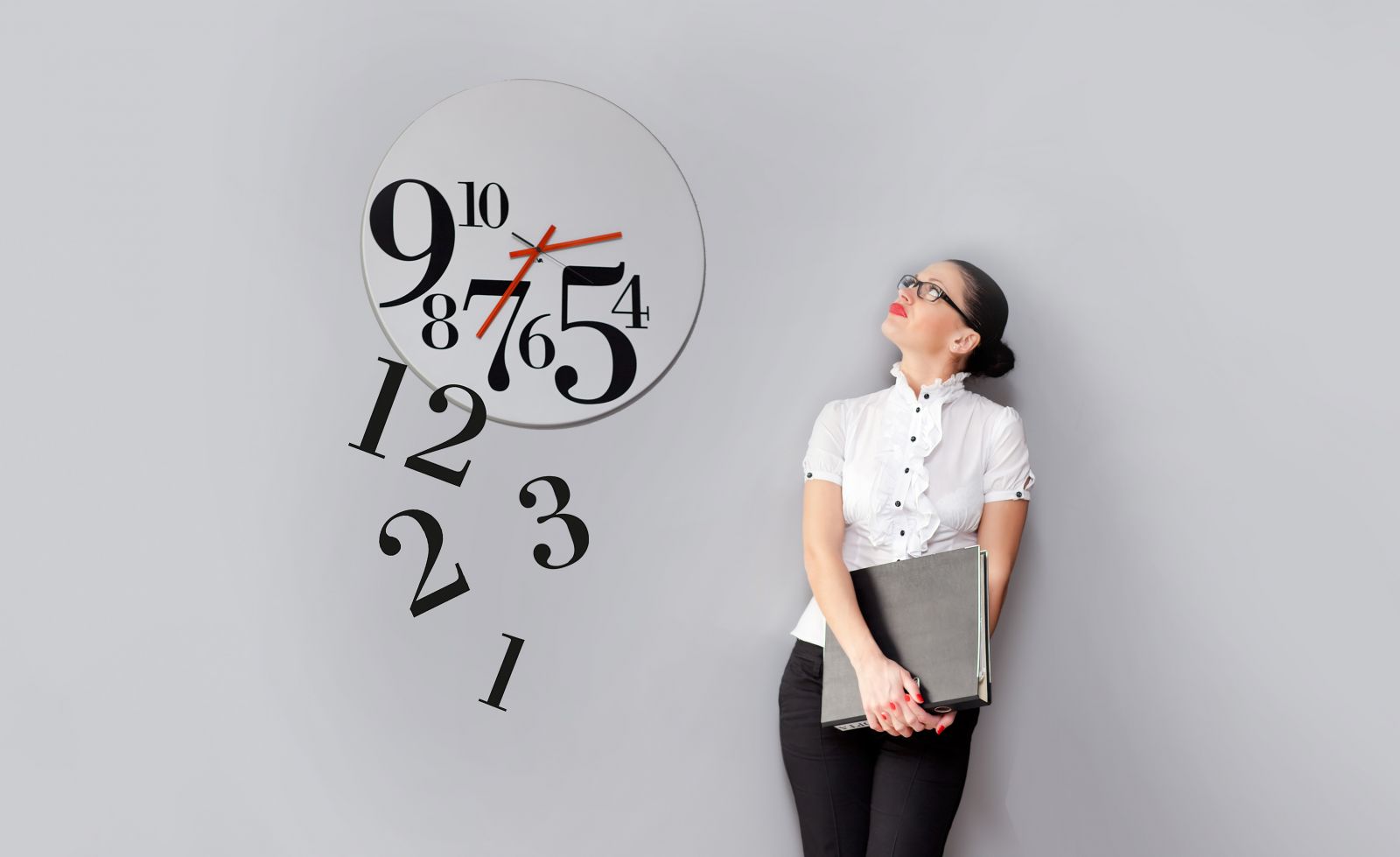 Aposentadoria LIMITADA ao teto do RGPS, com contribuições:
NORMAL de: 6,5%; 7%; 7,5%; 8% ou 8,5% (sugestão)
PARITÁRIA do Patrocinador (inclusive da FC ou CJ/CC)
FACULTATIVA mensal (na folha de pagamento) ou esporádica (diretamente à Funpresp-Jud)
Fundo de Cobertura de Benefícios Extraordinários (FCBE)
Aposentadoria por invalidez
Pensão por morte do Participante
Aporte extraordinário proporcional ao tempo inferior a 35 anos: mulheres (exemplo: 30/35 = acréscimo de 16,66% no saldo acumulado) e pessoas com deficiências ou que exerçam atividades de risco ou, sob condições especiais, prejudiquem a saúde ou a integridade física
Renda por sobrevivência
Taxas para Despesas Administrativas e FCBE
*Descontadas mensalmente do valor da contribuição normal
Explicando com números (contribuição bruta de 100,00):
Ganho entrada 89,34
123,23%
Fase ativa (Exemplo)
Comparativo real de rentabilidade (jan/2014 a fev/2019)
Fase ativa (Técnico C-13)
Fase ativa (Analista C-13)
Fase ativa (Membro da Magistratura ou do MP)
Participante Vinculado
Quer compensar as perdas remuneratórias e usufruir do benefício fiscal do IRPF
Contribuição:
VINCULADA*: de 6,5% a 22% incidente sobre a Remuneração de Participação escolhida (mínimo: 10 URP’s e máximo: subsídio/remun.)
FACULTATIVA: mensal (desconto em folha) ou esporádica (diretamente na Funpresp-Jud)
NÃO há contrapartida do Patrocinador 
NÃO há contribuição para o FCBE
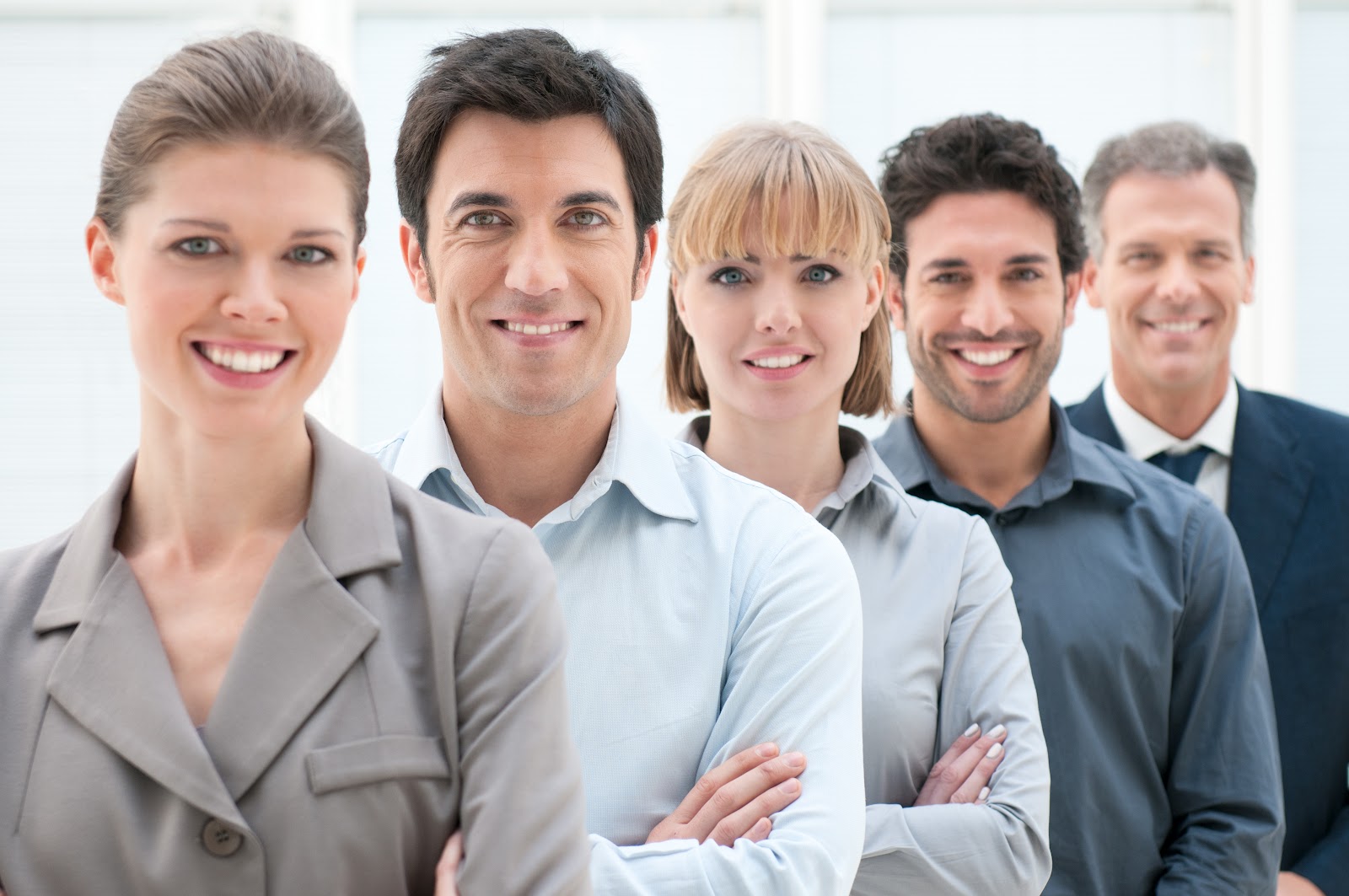 *Contribuição mínima de 88,95 (bruta) – 24,47 (IRPF) = 64,48 (líquida) em 2/2019
Taxas para Despesas Administrativas
Explicando com números (contribuição mensal líquida de 100,00, no contracheque):
=
+
Sugestão de contribuição (Ficha de inscrição)
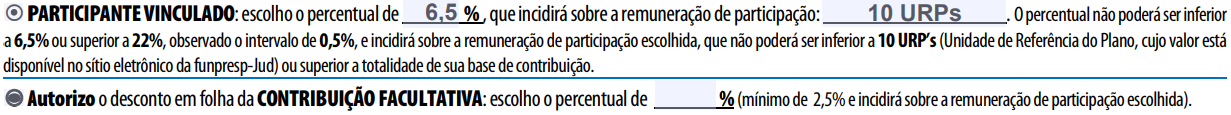 Quanto maior a for a contribuição facultativa menor será a taxa de carregamento.
Comparativo de rentabilidade (jan/2014 a dez/2018)
Comparativo de rentabilidade (jan/2014 a dez/2018)
Benefício Fiscal (fase de Acumulação)
Dedução de até 27,5% no IRPF sobre o valor das contribuições realizadas (declaração completa).
 As contribuições para o RPC, excluída a gratificação natalina, estão isentas do IRPF até o limite 12% da renda bruta tributável anual.
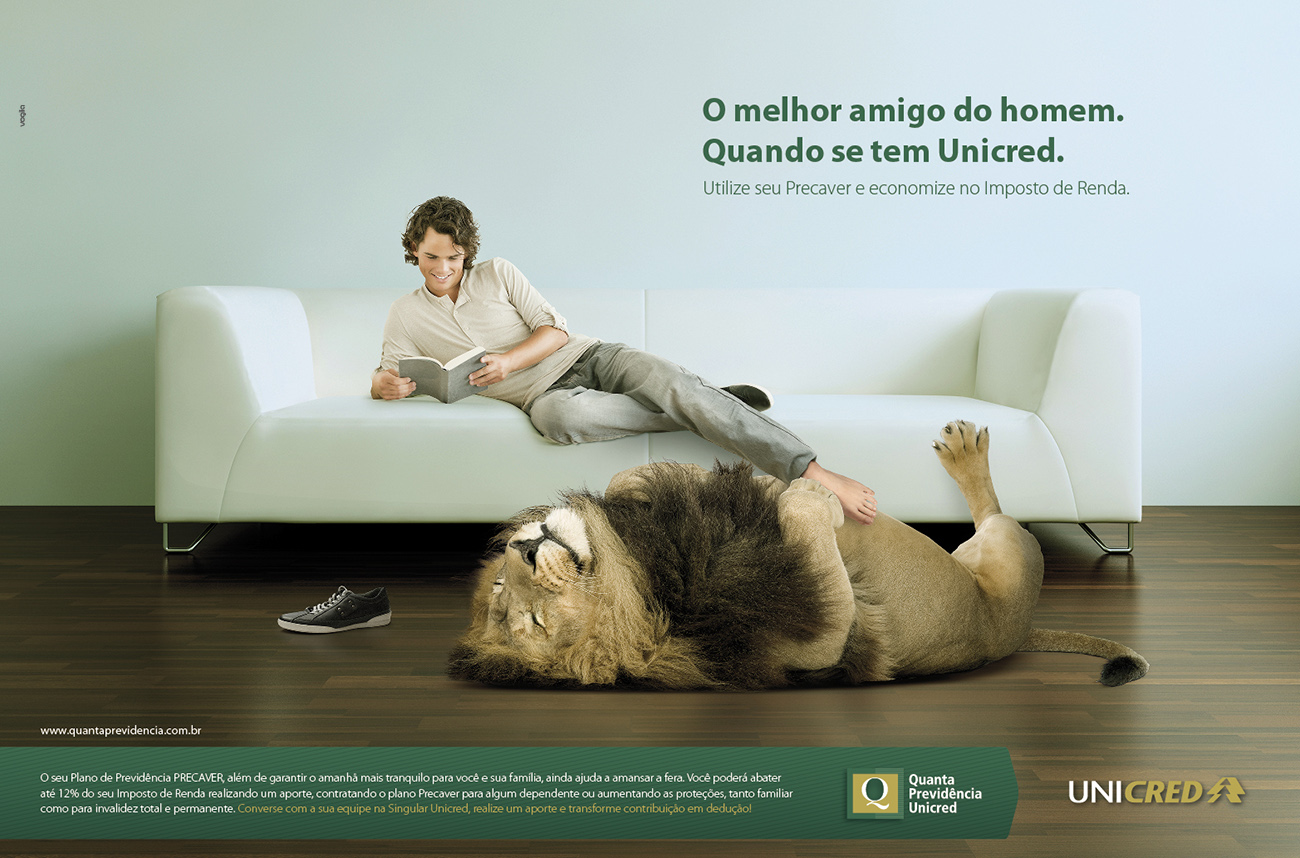 As deduções relativas às contribuições para as entidades de previdência complementar de natureza pública, desde que limitadas à alíquota de contribuição do ente público patrocinador (patrocinada), não se sujeitam ao limite conjunto de dedução de 12% do total dos rendimentos computados na determinação da base de cálculo do IRPF devido na declaração de ajuste anual (Lei 9.532/1997, art. 11, caput e § 6º. Perguntas e respostas RFB 2018).
Opções de tributação 
(fase de recebimento de Benefícios e/ou do Resgate)
Na ficha de inscrição é formalizada a OPÇÃO:
 Regime de tributação REGRESSIVO ou
 Regime de tributação PROGRESSIVO

A opção pode ocorrer até o último dia útil do mês seguinte ao da inscrição. Em caso de ausência de opção, haverá o enquadramento automático no regime de tributação PROGRESSIVO.

Essa escolha é 
DEFINITIVA e IRRETRATÁVEL
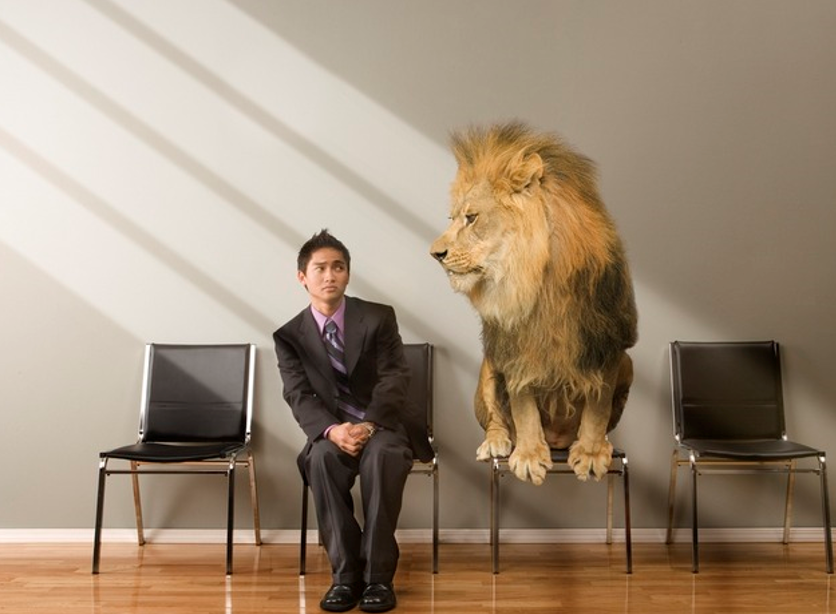 Tabelas de tributação do IRPF
Tabela Progressiva
Tabela Regressiva
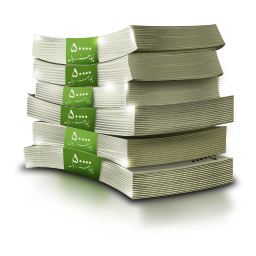 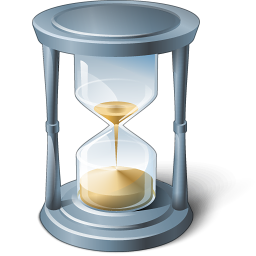 É permitido deduzir os gastos com saúde, educação e dependentes dos rendimentos
A mesma aplicada na fase ativa (sobre os rendimentos)
Não é permitido deduzir os gastos com saúde, educação e dependentes dos rendimentos
Assista os seguintes vídeos:
https://www.youtube.com/watch?v=HvL3dMSbBqE 
https://www.youtube.com/watch?v=dhStx9pfBzo
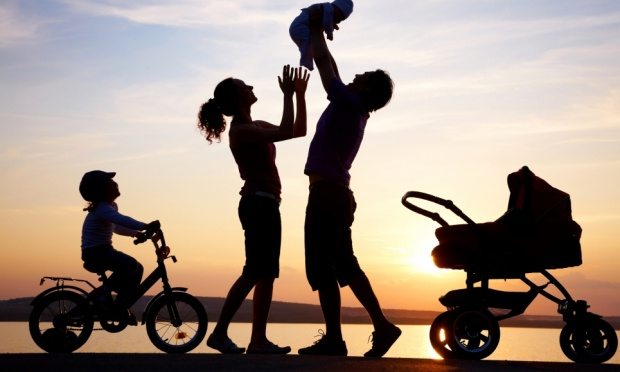 NOSSO PRESENTE É 
CUIDAR DO SEU FUTURO
sap@funprespjud.com.br
simular@funprespjud.com.br
 (61) 3217-6598